Přemýšlej než nasdílíš.Moje soukromí!
Nekoukat! Nešťourat!

Takto si to ujasnila Koťata z 2. B Rosice.
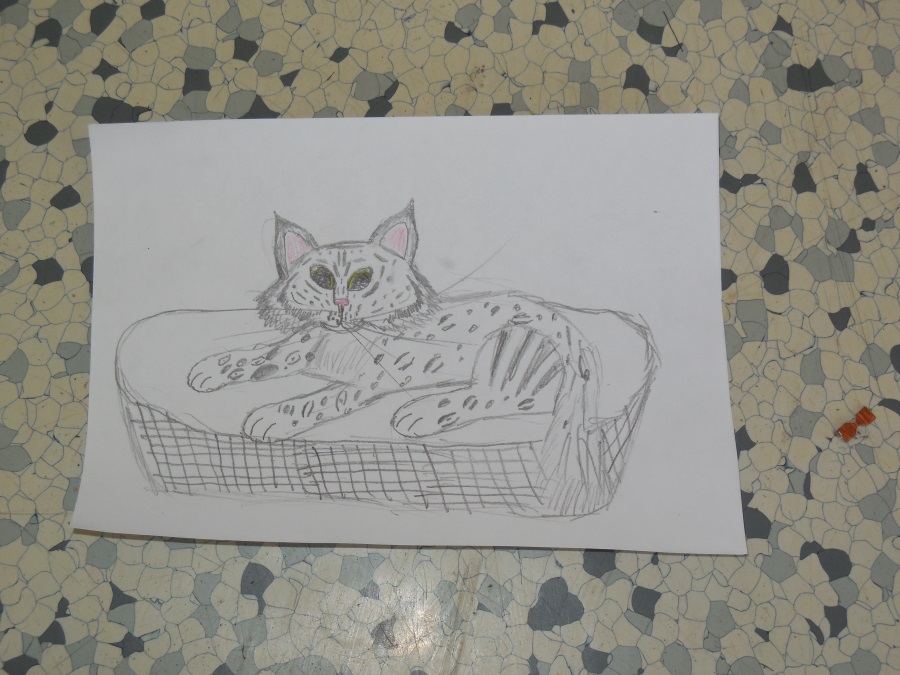 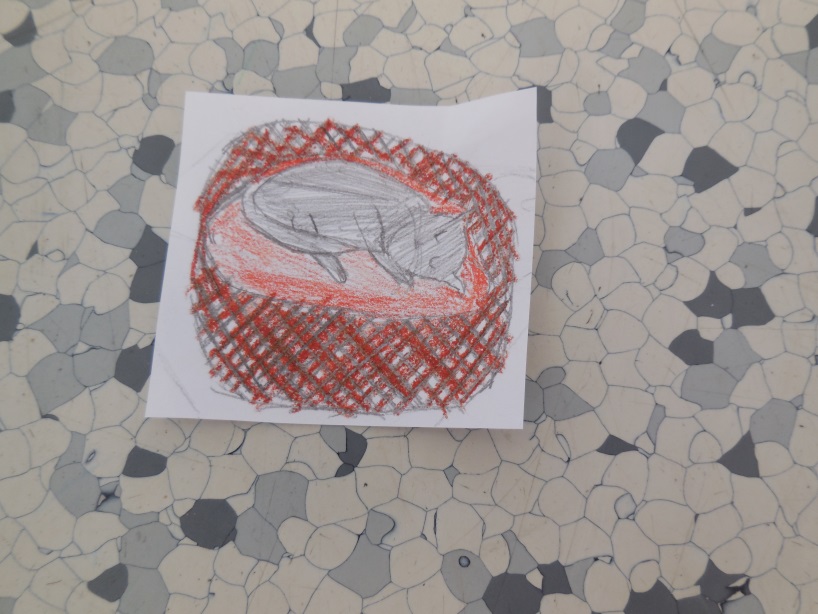 Na internetu najdeme spoustu informací, které nám pomohou. Díky internetu si můžeme povídat a vidět se s lidmi po celém světě. Ale také musíme být velmi opatrní na své soukromí!
Nedávej nikomu adresu ani telefon. Nevíš, kdo se skrývá za monitorem na druhé straně!
Neposílej nikomu, koho neznáš, svou fotografii a už vůbec ne intimní. Svou intimní fotku neposílej ani kamarádovi!
Udržuj hesla v tajnosti!Nesděluj je ani kamarádovi!
Nedomlouvej si schůzku přes internet, aniž bys o tom řekl někomu jinému!
Nevěř každé informaci, kterou na internetu získáš!
Nikdy neodpovídej na neslušné, hrubé nebo vulgární maily a vzkazy. Ignoruj je!
Už víme, jak se chovat na internetu a na co si dát pozor! Je jenom na nás, jestli to dokážeme!